FSD: AWPs 2022 after presentations
Volker Naulin
08/09/2021
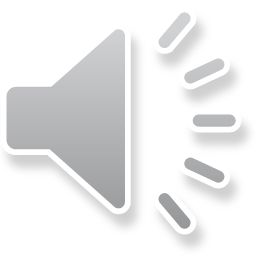 AWP 2022
Reflect on what has been started/achieved in 2021 so far
How does this reflect on 2022 milestones and programme? 
Elements we will not finish in 2021?
New elements in 2022?
Any changes from the foreseen workplans?

Measure is ITER, DEMO (HELIAS), fusion power:
	Does the work we plan have an impact? 

ITER participation: Input on concrete 2022 milestones
WP PWIE
Laser Induced Desorption for in-situ T retention measurement LID-QMS (PWIE\SP X)
Preliminary Design Reviews (PDR) for the ITER system in 2022 and 2023
Test of LID-QMS on JET depends on extension beyond 2021/funding
funding of Laser-based techniques at JET under PWIE (UKAEA+FZJ at own costs and risk for the moment)?

fuel removal after DTE2 (TE, SP X) 
strongly support efforts to ensure longer term extraction of samples after DT (SP E)
investigation of TDS spectra of existing JET samples  trap distributions, input to migration modelling (not done yet?)
funding for post DT JET sample analysis and T laboratories (CEA, ISSP-UL)?

TOKES refactoring (KIT): High priority for 2022 (ITER/DEMO)
integrated simulation of plasma equilibriums and surface processes (Relation to SOLPS?)
IO supports inclusion in WP PWIE (SP D) or EEG
Funding LIBS on JET/Priorities
ITER: Not an urgent priority, long term option (RP 09.09.) 
ITER needs LIBS in air, LIBS on WEST?
W7X
Two frequency TS (ITER priority item)
LaB6 pressure gauges, long term operation, radiation hardening (IPI)
Dedicated technical meeting W7X, ITER, PWIE, ENR (JF)
3rd Harmonic heating ECH, quantitative model validation 
Meeting FSD/FTD (Gianfranco) on technical aspects of a HELIAS (VN)
Other points
Integration of DEMO, JT-60SA with IMAS (PrIO, AC, DCT, JT 60SA)
JET for DEMO:
No ELM scenarios (TE)
high beta with detached divertor (TE)
PrIO: Neutronics/Water activation at JET 
Joint TE – PWIE meeting on WEST
Done between SB and TE team (Tsitrone, Hakola).
AC (mainly enhance communication)
SC interaction with PIs in TSVVs
DEMO involvement in Thrusts, ensuring targeted development of joint tools, provision of input from DEMO to simulation tasks (TSVV 7)
Focus on reduced models/test of models in TE
Flight simulator, integration with TSVV11 (DEMO involvement?) 
ETS: Modules to be adapted from Kepler wrapper to Python, in collaboration with ITER 
Meeting: ITER, DEMO and ITER needs for first phase (Extended Thrust 5 meeting)
Science Meeting 1: Disruptions/Runaways (SM)
Runaway electron heat load characterisation, tile analysis, heat load after disruptions including mitigated disruptions
Regulator input to be provided in 2023
IO interested to have a ILW FW tile sectioned to confirm estimated volumetric boiling by SMITER-GEANT4-MEMOS-U workflow after RE event is correct (tbd in PWIE)
Use of MEMOS-U (validated on WEST?) to be clarified (RP discussion in PrIO)
Disruption/VDE thermal load characterization and fluxes to Wall (PWIE\SP E + TE)
Melting of BE poses risk to machine operation (RP 20.09.)
Provide/include info from JT 60SA
Disruption load characterisation on first wall (unmitigated). Does need diagnostic enhancements
In collaboration with WP PWIE

ITER, DCT
Science Meeting 2: He campaign on JET and other TE devices (DD)
Be wall erosion in He plasmas (characterize impact of increased FW erosion and migration
PWIE (SP B, SP D) to provide plasma backgrounds and predictions of erosion / migration 
Are predictions for JET He possible? Modelling from AUG experiments? Do we have the right plasma with good diagnostics to even start model validation?  
Post mortem analysis possible after additional operation on JET (DTE3)?
Power upgrades for ITER, timescale?
Constraints on and from He campaign in JET must be taken into account (T removal, SPI,…) 
He: AUG JET contradict? Actual decision for ITER from further HE JET experiments? Coating of divertor with Be?


	ITER
Science Meeting 3: 3D effects on equilibrium (DK)
request by DCT 
overlap with W7X
issue for ITER
including corresponding thrust
modelling (f.x. EMC3D at high power, validation to be 	extended to higher power flux (PWIE) )
experiments
Fast ions in 3D fields (losses)
3D equilibrium at ITER/reconstruction of B field (Engineering? TSVV )


ITER, DCT, TSVV
Science Meeting 4:  Wall conditioning and breakdown (DD)
Wall conditioning in fresh(ish) wall, strengthen PWIE,, Including breakdown studies 
PrIO (Eva Belonohy) organises meeting on operational questions
EC assisted startup/Ohmic startup at low loop voltage? Couple with post DMI SPI intervention, different size and Wall materials
Science Meeting 5:  IR (JF)
IR diagnostic, imaging 
EU software suite?
Machine specifics and general aspects
Including synthetic diagnostics
Duplication avoidance
Use of AI for
Reflections?
Science Meeting 6: How to measure scientific progress? (VN)
Start with AC and TE metrics
Integration
Needs ITER
Needs DCT!
Will need in the future: F4E!